PŘÍRODNÍ POLYMERYTaraxacum kok-saghyzznovu na scéně!
RNDr. Ladislav Pospíšil, CSc.

UČO:29716
11. 10. 2017
PŘÍRODNÍ POLYMERY PŘF MU  4 DODATEK I 2017
1
POLYTERPENY = POLYISOPRENY
Výskyt v přírodě
Jsou obsaženy v cca. 2000 rostlinách z různých geografických oblastí
Stromy, keře, byliny
NEJDŮLEŽITĚJŠÍ JE STROM: kaučukovník Hevea brasiliensis
NADĚJNÁ BYLINA: Taraxacum kok-saghyz (s ním bylo experimentováno i na VÚMCH,  nyní PIB a políčka byla v Brně na Riviéře)
11. 10. 2017
PŘÍRODNÍ POLYMERY PŘF MU  4 DODATEK I 2017
2
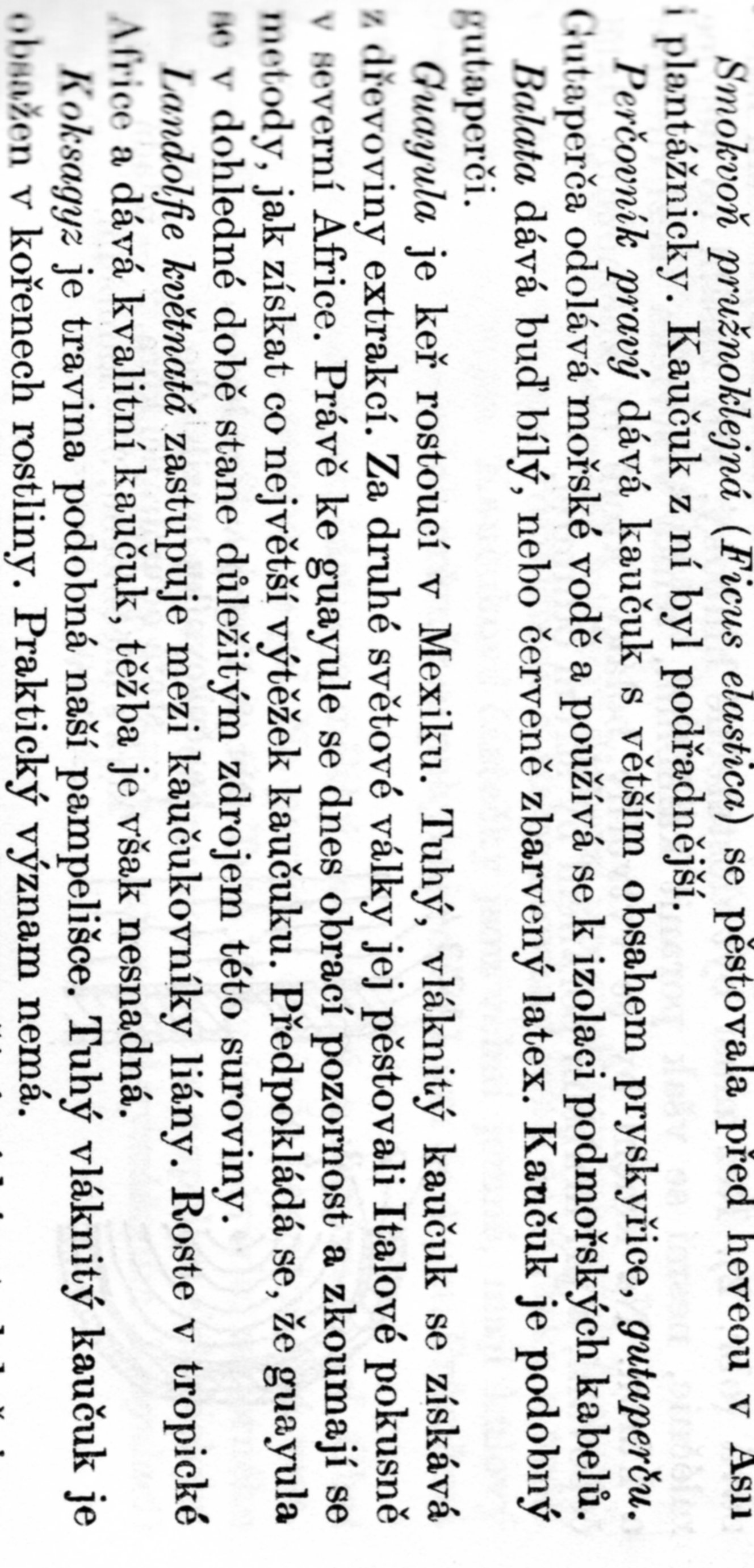 11. 10. 2017
PŘÍRODNÍ POLYMERY PŘF MU  4 DODATEK I 2017
3
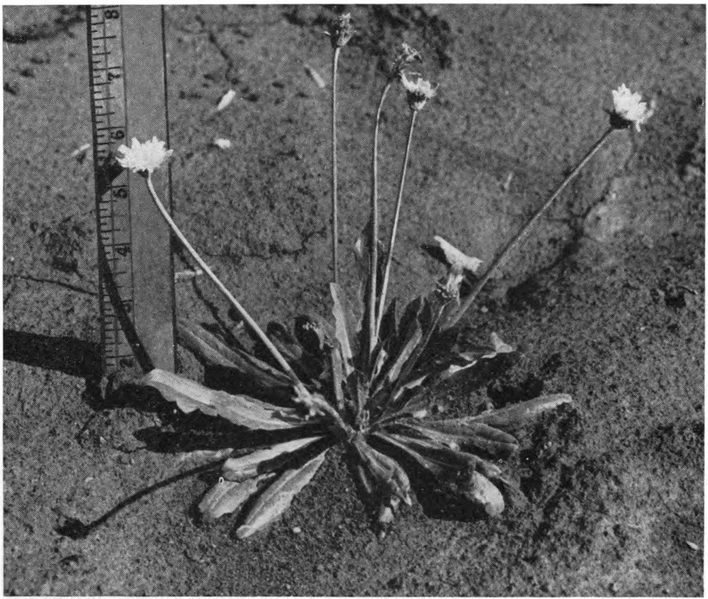 ! Pravítko je asi v palcích (inch)!
Taraxacum kok-saghyz
11. 10. 2017
PŘÍRODNÍ POLYMERY PŘF MU  4 DODATEK I 2017
4
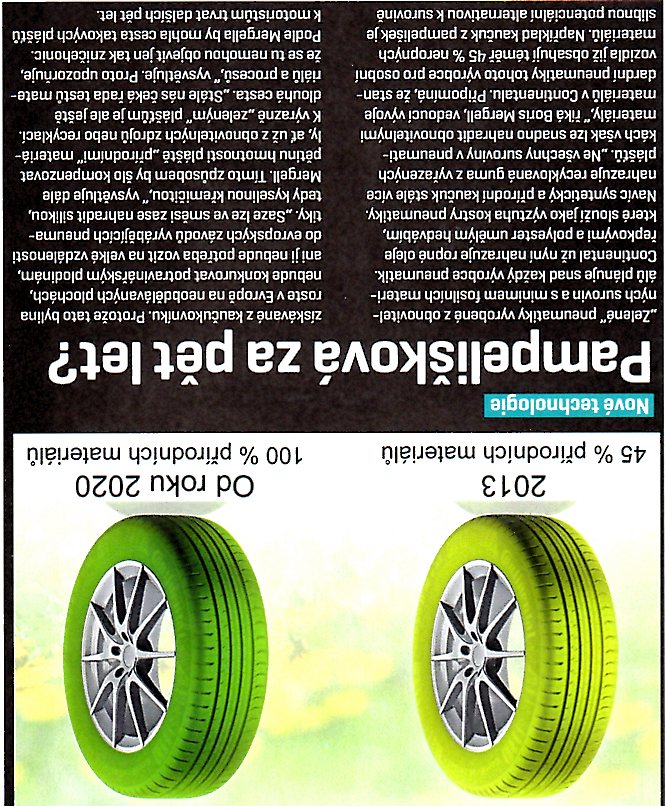 Taraxacum kok-saghyz
 Není žádná pampeliška, ač vypadá podobně
 Latex je v kořenu (tvoří v něm 10 - 20 %)
 Výnos je udáván cca. 200 kg/ha (hektar)
 Experimenty probíhaly hlavně v bývalém SSSR a v USA
11. 10. 2017
PŘÍRODNÍ POLYMERY PŘF MU  4 DODATEK I 2017
5
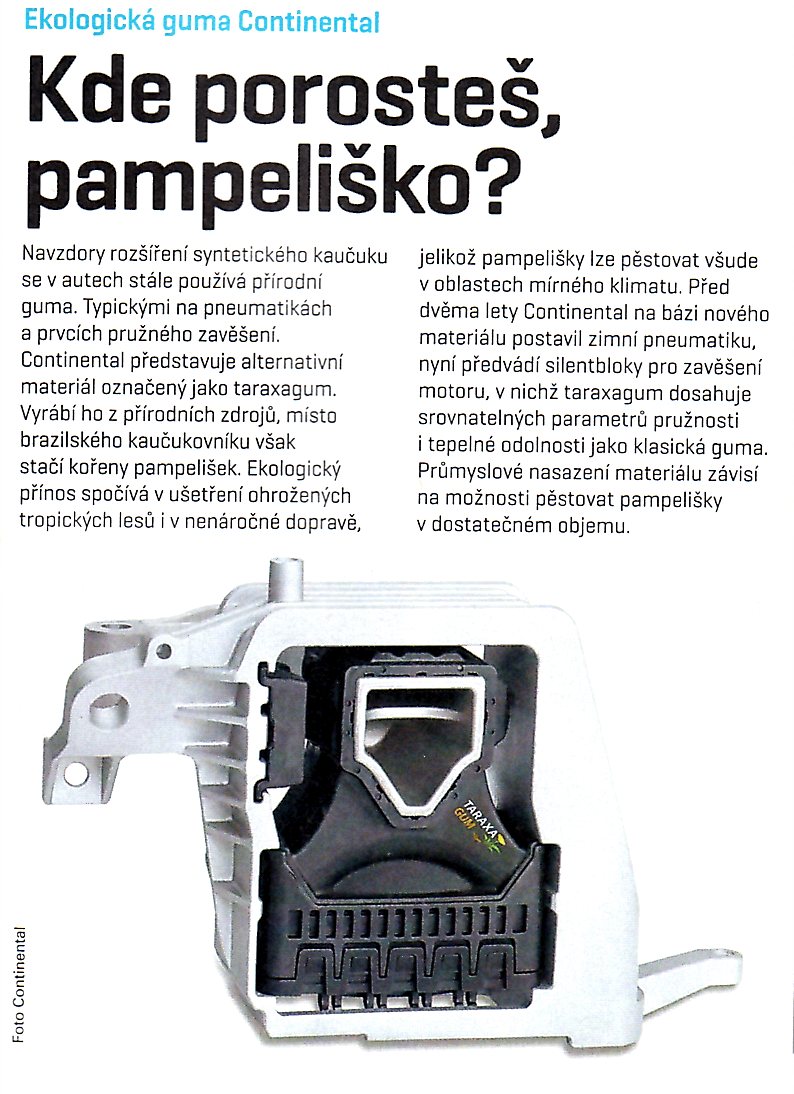 11. 10. 2017
PŘÍRODNÍ POLYMERY PŘF MU  4 DODATEK I 2017
6
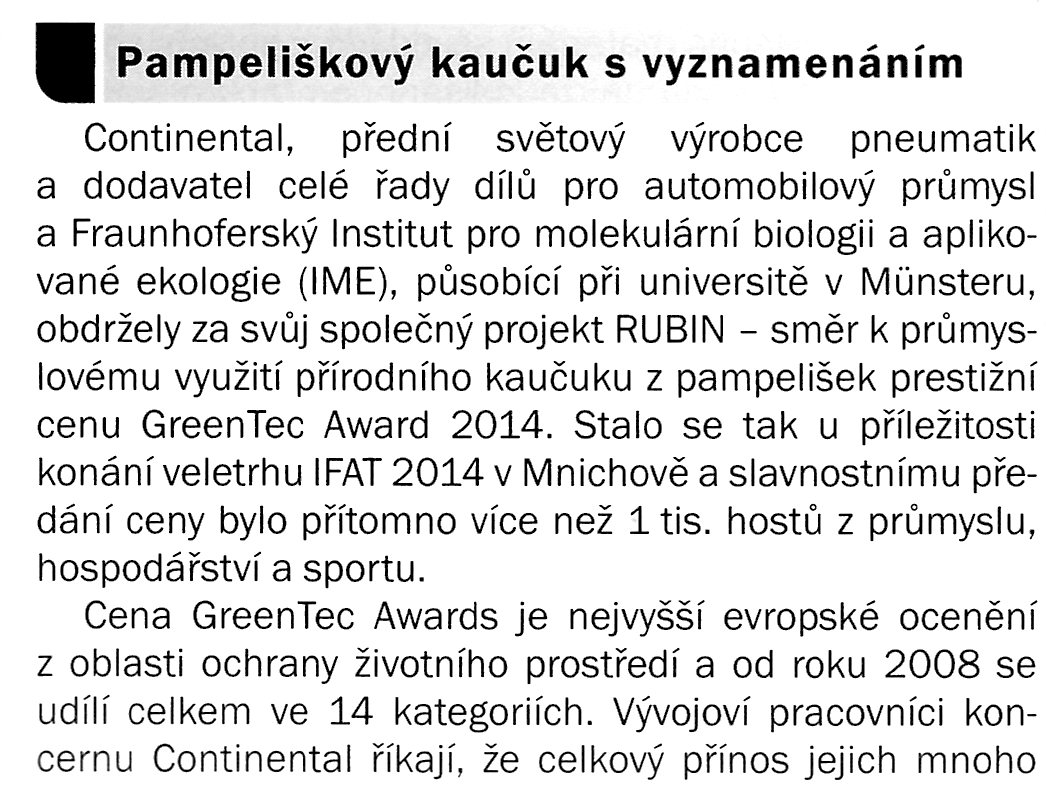 Taraxacum kok-saghyz
 Není žádná pampeliška, ač vypadá podobně
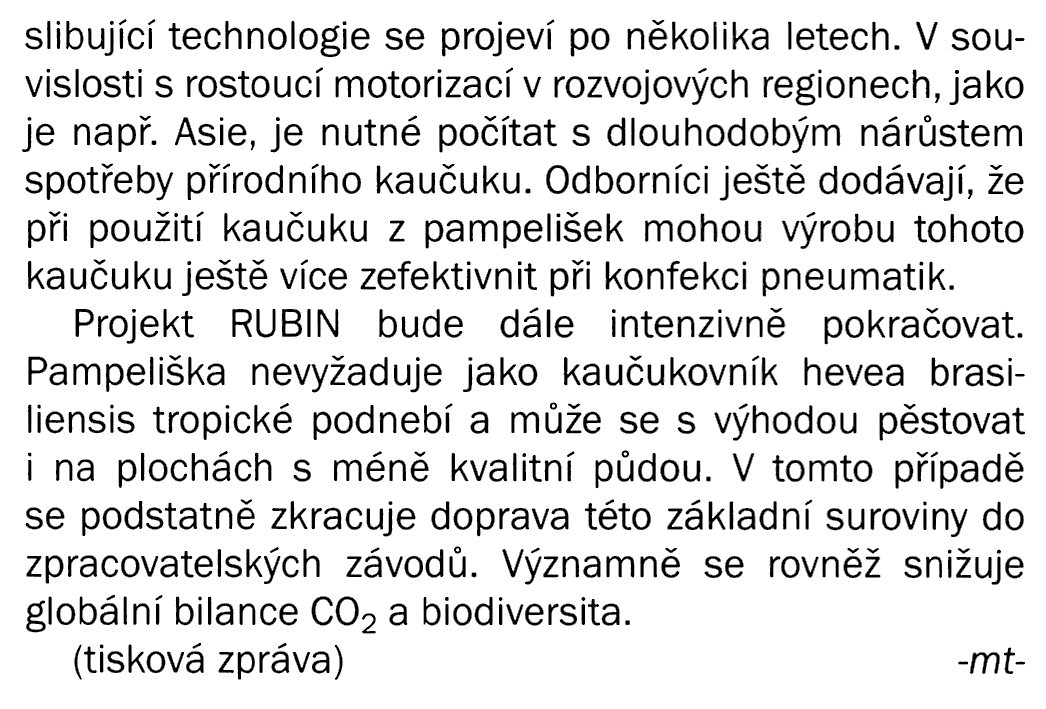 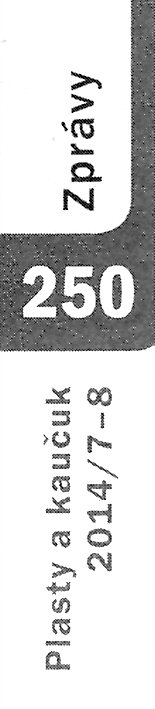 11. 10. 2017
PŘÍRODNÍ POLYMERY PŘF MU  4 DODATEK I 2017
7
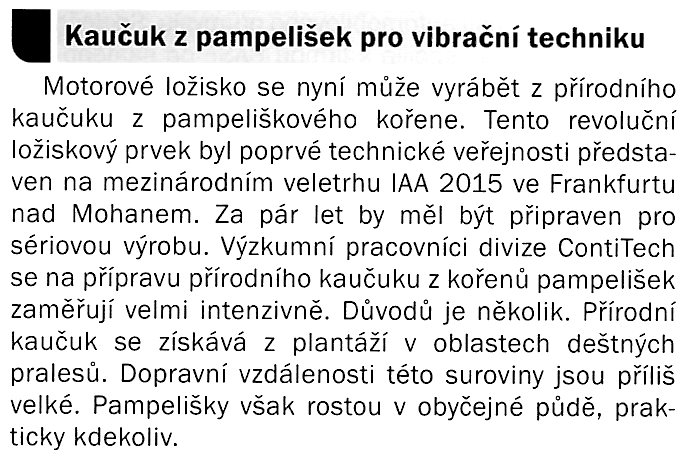 Taraxacum kok-saghyz
 Není žádná pampeliška, ač vypadá podobně
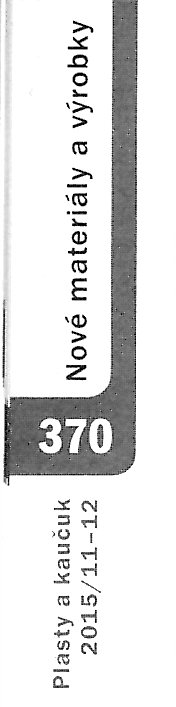 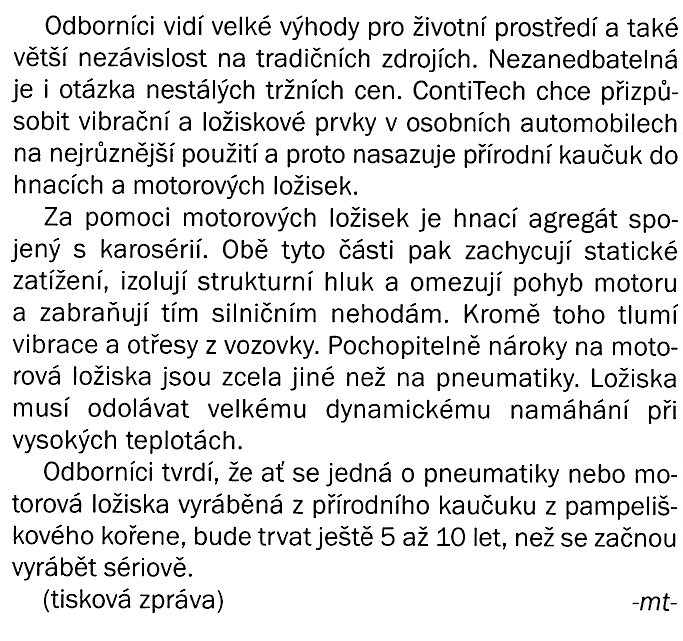 Normálně se tomu říká >
Silentblok je součástka vyrobená ze směsi gumy, která slouží pro pružné uchycení pohyblivých částí.
11. 10. 2017
PŘÍRODNÍ POLYMERY PŘF MU  4 DODATEK I 2017
8